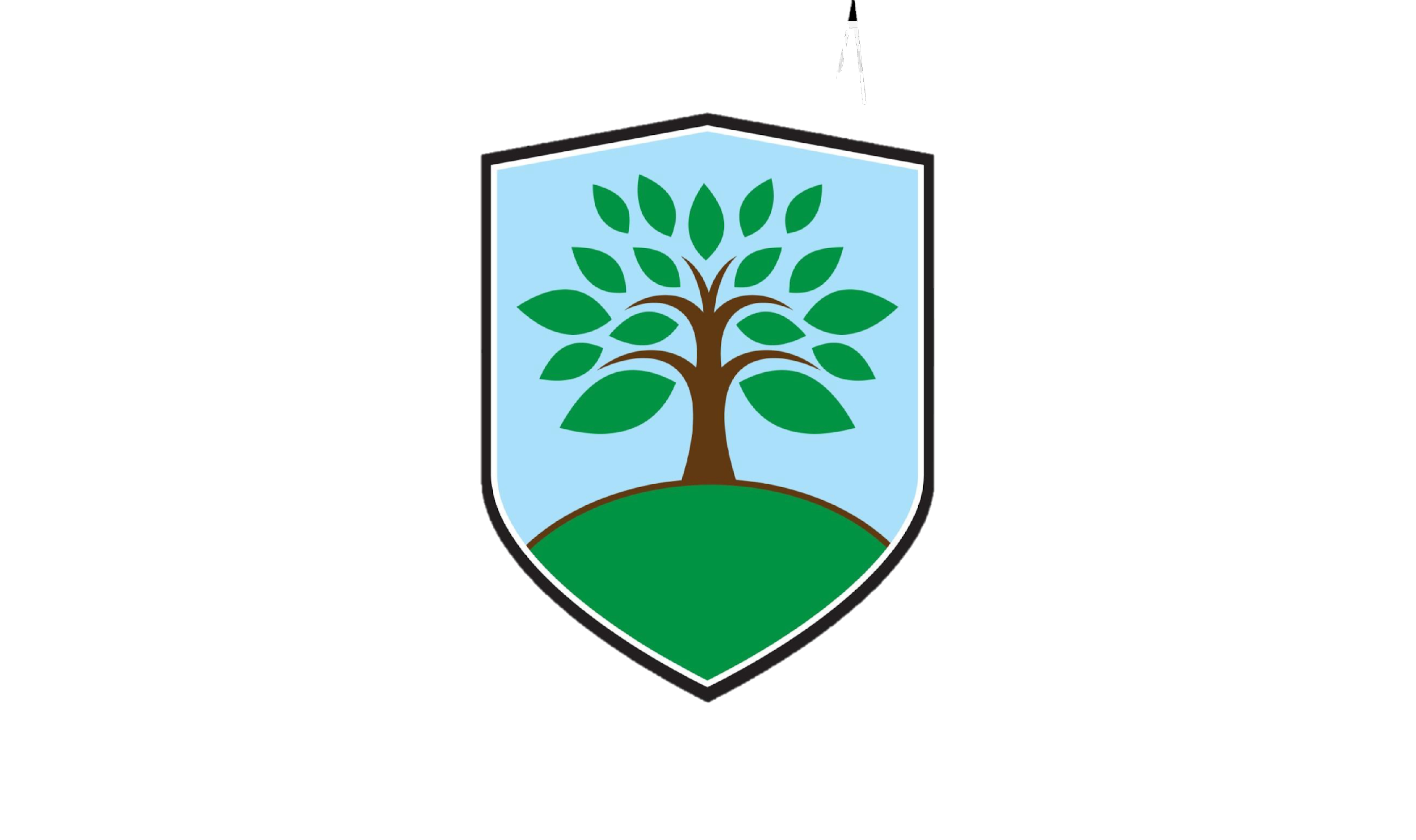 Art & Design 
Design Technology
Art (Autumn 1): Children develop drawings through experimentation and textile-based techniques to design a repeating pattern suitable for fabric.
DT (Autumn 2): Investigate and model frame structures to improve their stability, then apply this research to design and create a stable, decorated pavilion.
History
Geography
Geography (Autumn 1): Children will learn why rainforests are important to us and where they are in the world. 
History (Autumn 2): Children will learn how children’s lives have changed from the Tudor period to the Victorians.
French
In the Classroom
Children will be responding to common classroom instructions through games. Learning vocabulary for classroom items. They will develop their understanding that every French noun is either ‘masculine’ or ‘feminine.’
Maths
Unit 1: Place value and number
Children will learn to recognise the place value of each digit in a four-digit number and ordering, comparing and rounding.
Unit 2: Addition and subtraction
Children will learn how to add and subtract with up to 4 digits using formal written methods.
Unit 3: Area
Children will learn how to find the rectilinear shapes by counting squares.
Unit 4: Multiplication and division
Children will learn how to multiply 3-digit numbers by 1-digit numbers and divide 3-digit numbers by 1-digit numbers.
Times tables: 2 weeks on: 5, 10, 2, 4, 8, 3
The
Laurels
Primary
School
Year 4
Curriculum Map
Autumn Term 2023
Science
Living things and their habitats (Autumn 1): Children will learn about habitats, animal adaptations and classifying animals.
Animals including humans (Autumn 2): 
Children will learn about teeth, digestive system and food chains.
Religious Education
Hinduism (Autumn 1):
Learn about the beliefs, festivals and worship in Hinduism and how that shapes daily life.
Christianity (Autumn 2):
To think about how the Christmas story reflects celebrations in modern life.
PE
Autumn 1: Children will learn gymnastics and netball skills such as passing, throwing and dribbling.
Autumn 2: Children will learn about indoor athletics such as long jump and speed bounce as well as football.
believe
achieve
succeed
English
Writing
During Autumn 1, the children will be reading the ‘Tin Forest’ and will produce some descriptive writing as well as non-chronological reports. In Autumn 2, the children will read the book ‘Tuesday’ and write a narrative as well as newspaper articles and poetry. 
Reading
During Autumn 1, the children will be reading our class novel: The Boy at the Back of the Class and in Autumn 2 we will be reading the book: The Miraculous Journey of Edward Tulane. 
Grammar: 
Children will recap basic grammar terminology before exploring past and present tense, using subordinating conjunctions, using adverbs, fronted adverbials and apostrophes.
Handwriting:
The children will learn to join the following letters using the cursive style: l, i, u, t, y j, n, m and h
Spellings:
Homophones, prefixes in-, il-, im-, ir-, sub-, inter-, challenge words, suffix -ation and -ly, and words spelt ch makes sh sound
Music
Body and tuned percussion (Autumn 1): Using a mixture of body percussion and tuned percussion instruments to create rhythms of the rainforest, layer by layer
Adapting and transposing motifs (Autumn 2): 
Drawing on their understanding of repeating patterns in music, pupils are introduced to the concept of motifs.
Learning for Life
Families and relationships (Autumn):
Learning that families are varied and differences must be respected; understanding: physical and emotional boundaries in friendships; the roles of bully, victim and bystander; how behaviour affects others; appropriate manners and bereavement.
Computing
Creating media (Autumn 1): children will use a range of techniques to create a stop-frame animation using computers.
Programming (Autumn 2):
Pupils will create programs by planning, modifying, and testing commands to create shapes and patterns.